Świdnica, 28.06.2023 r.
Wsparcie inwestycyjne dla MŚP w 2023 r. na obszarze subregionu wałbrzyskiego objętego interwencją FST. Nabór nr FEDS.09.04-IP.01-013/23KRYTERIA WYBORU PROJEKTÓW
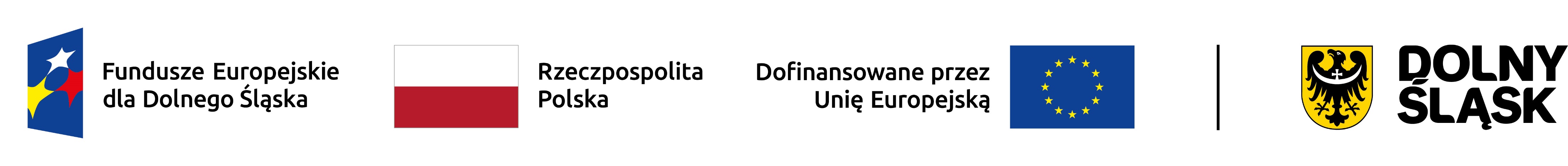 Ocenie podlegają tylko projekty, które został złożone za pośrednictwem aplikacji WOD2021 w odpowiedzi na dany nabór (Aplikacja Wnioski o dofinansowanie jest elementem Centralnego Sytemu Teleinformatycznego 2021).Ocena wniosków o dofinansowanie projektów prowadzona jest w oparciu o kryteria wyboru projektów zatwierdzonych przez KM 2021-2027.
W programie FEDS 2021-2027 każdy wniosek w ramach naborów konkurencyjnych finansowanych ze środków Europejskiego Funduszu Rozwoju Regionalnego oraz Funduszu na rzecz Sprawiedliwej Transformacji (FST) (w zakresie działań 9.2, 9.4 oraz 9.5) oceniany będzie kryteriami ogólnymi oraz kryteriami specyficznymi dla danego działania/typu projektu. 


Podział kryteriów wyboru projektów: 

Kryteria formalne: 
1.1 Kryteria formalne ogólne – wspólne dla wszystkich priorytetów/działań/ typów projektu 
1.2 Kryteria formalne specyficzne – właściwe dla poszczególnych działań/ typów projektu - o ile takie wystąpią 

2. Kryteria merytoryczne: 
2.1 Kryteria merytoryczne ogólne – wspólne dla wszystkich priorytetów/działań/ typów projektu 
2.2 Kryteria merytoryczne specyficzne – właściwe dla poszczególnych działań/ typów projektu - o ile takie wystąpią
Rodzaje kryteriów: 

• Obligatoryjne - spełnienie kryterium obligatoryjnego jest konieczne do otrzymania dofinasowania 

Kryteria obligatoryjne oceniane będą zerojedynkowo (możliwa ocena: TAK/NIE, a w uzasadnionych wypadkach NIE DOTYCZY). Niespełnienie kryterium (ocena: NIE) eliminuje projekt z możliwości otrzymania dofinansowania. 

• Premiujące - kryteriami punktowe a ich celem jest premiowanie określonych cech projektów, pożądanych z punktu widzenia zapisów programu. Niespełnienie kryterium (ocena 0 pkt) nie eliminuje projektu z możliwości otrzymania dofinansowania. Liczba zebranych punktów decyduje o pozycji projektu na liście rankingowej


Podsumowując: 
Tylko wniosek, który spełnił wszystkie kryteria obligatoryjne (ogólne i specyficzne) może otrzymać dofinansowanie. 
Natomiast kryteria premiujące są kryteriami punktowymi, a ich celem jest premiowanie określonych cech projektu z punktu widzenia programu. Niespełnienie kryterium nie eliminuje projektu z możliwości otrzymania dofinansowania, ale liczba zebranych punktów decyduje o pozycji na liście rankingowej.
KRYTERIA FORMALNE I MERYTORYCZNE ogólne
Kryteria formalne i merytoryczne ogólne zatwierdzone zostały Uchwałą nr 8 Komitetu Monitorującego FEDS 2021-2027 z dnia 14 kwietnia 2023 r., zamieszczone na stronie internetowej:  

https://rpo.dolnyslask.pl/wp-content/uploads/2023/04/za%C5%82-do-Uchwa%C5%82y-KM-8-Kryteria-formalne-i-merytoryczne-og%C3%B3lne.pdf



Kryteria formalne ogólne bez możliwości korekty:

Termin oraz forma złożenia wniosku o dofinansowanie
Kwalifikowalność typu projektu
Kwalifikowalność Wnioskodawcy / partnera
Rzetelność wypełnienia wniosku o dofinansowanie
Złożenie wniosku w jednym naborze
KRYTERIA FORMALNE I MERYTORYCZNE ogólne
Kryteria formalne ogólne z możliwością korekty:

Poprawność wypełnienia złożonego wniosku
Zgodność z limitami dla określonych kategorii kosztów
Realizacja projektu partnerskiego
Niepodleganie wykluczeniu z możliwości otrzymania dofinansowania ze środków UE
 Wnioskodawca nie podlega wykluczeniu z ubiegania się o dofiansowanie z powodu obowiązywania dyskryminujących aktów prawa miejscowego 
Zgodność z przepisami art. 63 ust. 6 i art. 73 ust. 2 lit. f) i h) Rozporządzenia Parlamentu Europejskiego i Rady (UE) nr 2021/1060 z dnia 24 czerwca 2021 r.
 Zakaz podwójnego finansowania
 Kwalifikowalność wydatków w ramach projektu
 Zgodność z regulaminem wyboru projektów 
 Miejsce realizacji projektu 
 Zgodność projektu z polityką ochrony środowiska
 Odporność infrastruktury na zmiany klimatu
 Wnioskodawca wybrał wszystkie wskaźniki obligatoryjne dla danego typu projektu
 Ocena poprawności przyjętych założeń we wniosku pod kątem występowania pomocy publicznej
 Zgodność projektu z zasadą zrównoważonego rozwoju i DNSH 
 Zgodność projektu z zasadą równości szans i niedyskryminacji, w tym dostępności dla osób z niepełnosprawnościami 
 Zgodność projektu z Kartą Praw Podstawowych Unii Europejskiej
 Zgodność projektu z Konwencją o Prawach Osób Niepełnosprawnych
 Zgodność projektu z zasadą równości kobiet i mężczyzn
 Harmonogram realizacji projektu
 Okres realizacji projektu
KRYTERIA FORMALNE I MERYTORYCZNE ogólne
Kryteria merytoryczne ogólne bez możliwości korekty:

Przedsiębiorstwo w trudnej sytuacji
Sytuacja finansowa Wnioskodawcy / Partnera oraz źródła finansowania projektu
Zasadność i adekwatność wydatków
Struktura organizacyjna/ potencjał administracyjny/instytucjonalny
Analiza opcji (rozwiązań alternatywnych) realizacji projektu 
Poprawność analizy finansowej projektu 
Efektywność ekonomiczno-społeczna projektu
Zachowanie trwałości finansowej 
Zagrożenia realizacji projektu
KRYTERIA specyficzne FORMALNE I MERYTORYCZNE
Kryteria specyficzne formalne i merytoryczne dla działania 9.4 zatwierdzone Uchwałą 
nr 15. Komitetu Monitorującego FEDS 2021-2027 z dnia 28 kwietnia 2023r., zamieszczone na stronie internetowej: 

https://rpo.dolnyslask.pl/wp-content/uploads/2023/05/za%C5%82.-do-Uchwa%C5%82y-KM-15-Kryteria-dz.-9.4-Inwestycje-M%C5%9AP-FST.pdf


Kryteria formalne specyficzne bez możliwości korekty:

Czy jeden wnioskodawca złożył jeden wniosek? 

Kryteria formalne specyficzne z możliwością korekty:

Czy projekt jest ściśle powiązany z celami transformacji subregionu?

Kryteria merytoryczne specyficzne z możliwością korekty:

Rekomendacja wsparcia
KRYTERIA specyficzne FORMALNE I MERYTORYCZNE
Kryteria premiujące – Kryteria bez możliwości korekty

Przeciwdziałanie zmianom klimatu (ekoinnowacje) – pierwsze kryterium rozstrzygające

Wzrost zatrudnienia w wyniku realizacji projektu – drugie kryterium rozstrzygające

Lokalizacja wnioskodawcy 

Wprowadzenie innowacji produktowej i/lub procesowej (nowego produktu lub usługi)
 
Zgodność zakresu projektu z regionalną strategią inteligentnej specjalizacji 

Zgodność projektu z listą projektów określonych w załączniku do Terytorialnego Planu Sprawiedliwej Transformacji (TPST)
Dolnośląska Instytucja Pośrednicząca ul. Eugeniusza Kwiatkowskiego 4  52-407 WrocławFilia w Świdnicy, Rynek 1, 58-100 Świdnicawww.dip.dolnyslask.pl
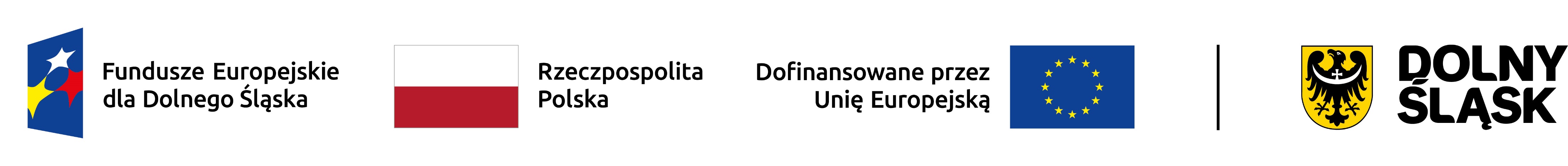